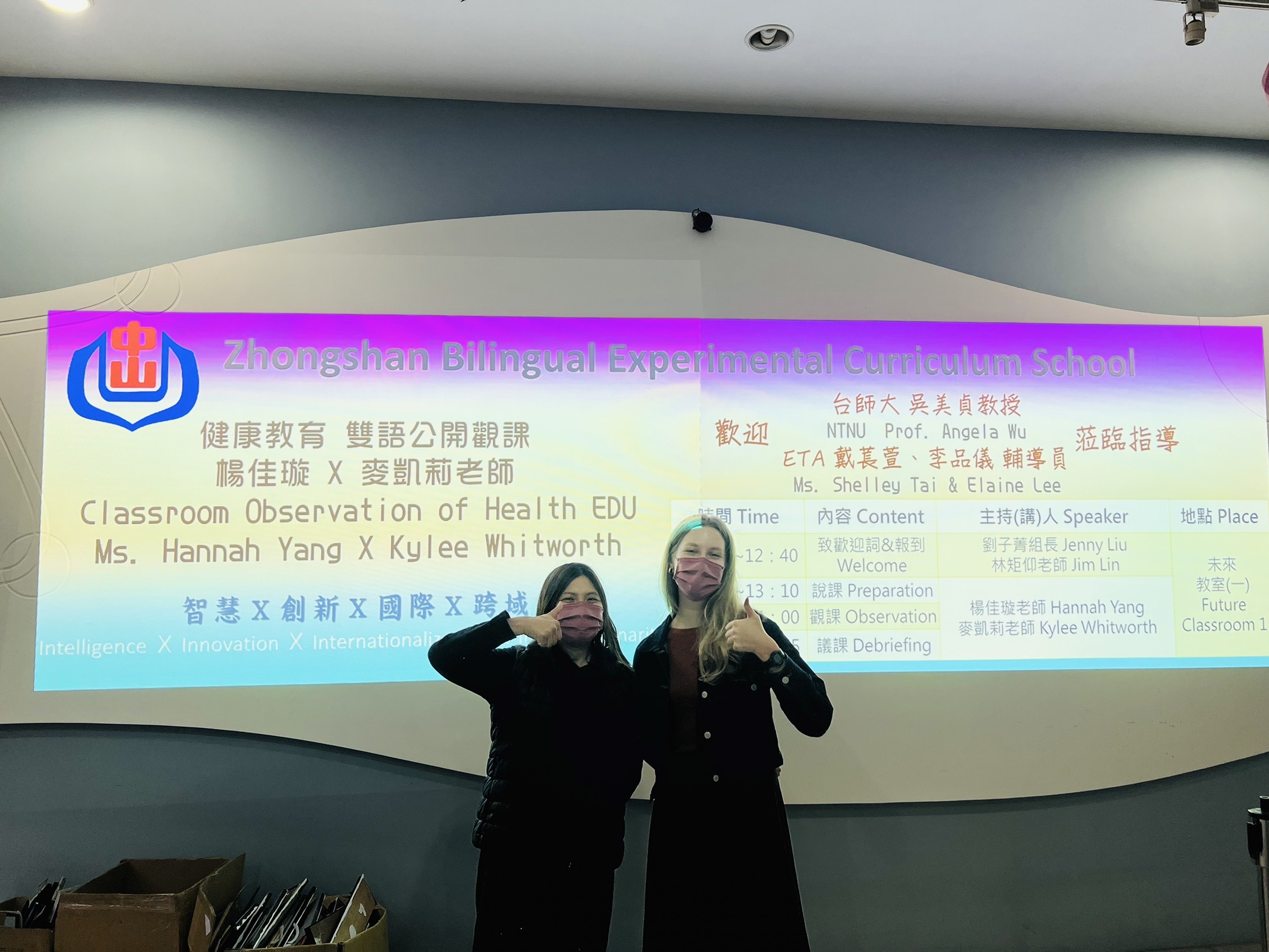 Escape Roomwho is the murderer?
BY  Hannah & Kylee
THE IDEA COMES FROM…..
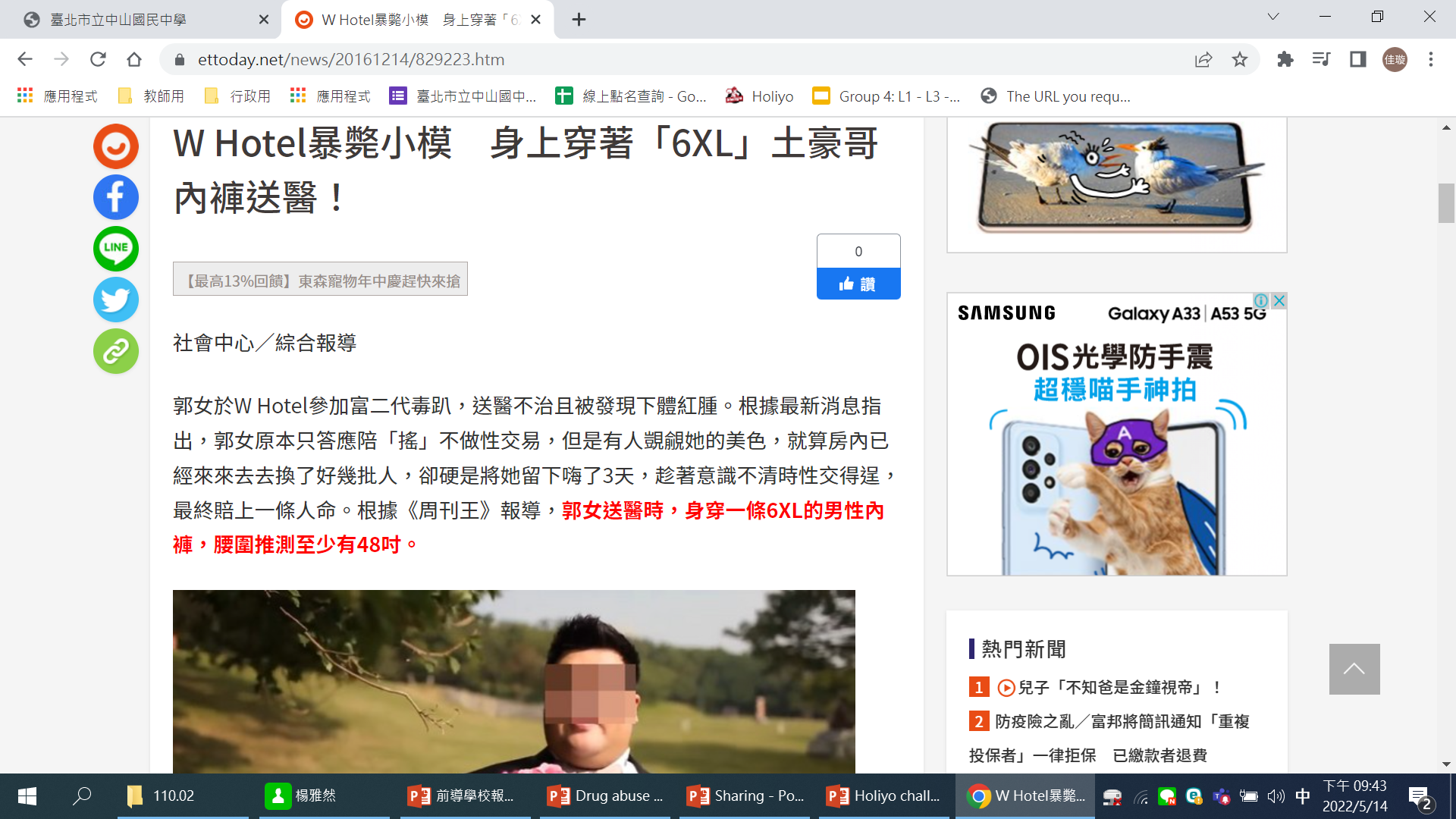 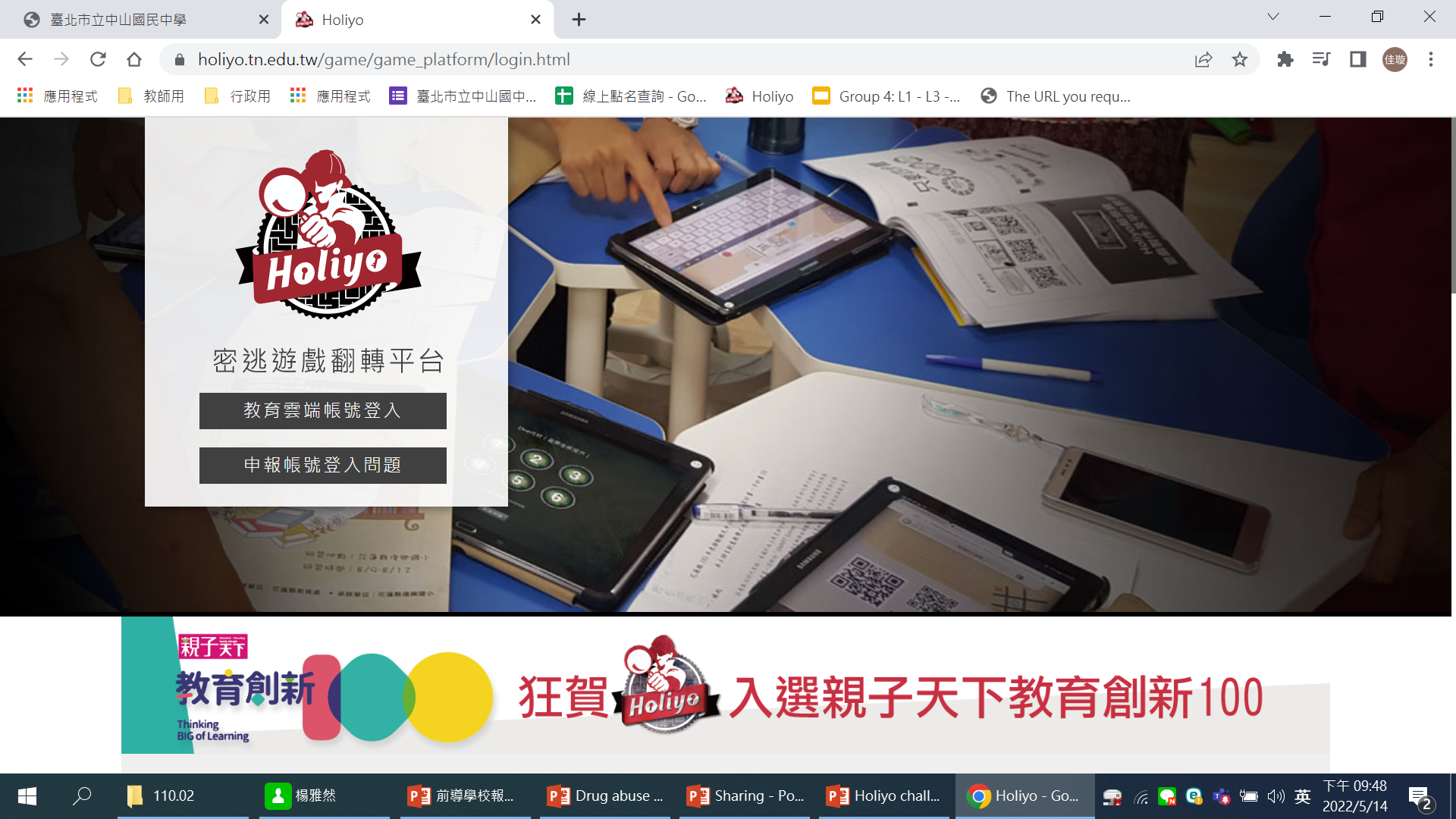 Escape room
Drug abuse NEWS
CAN YOU FIND THE MUDERER?
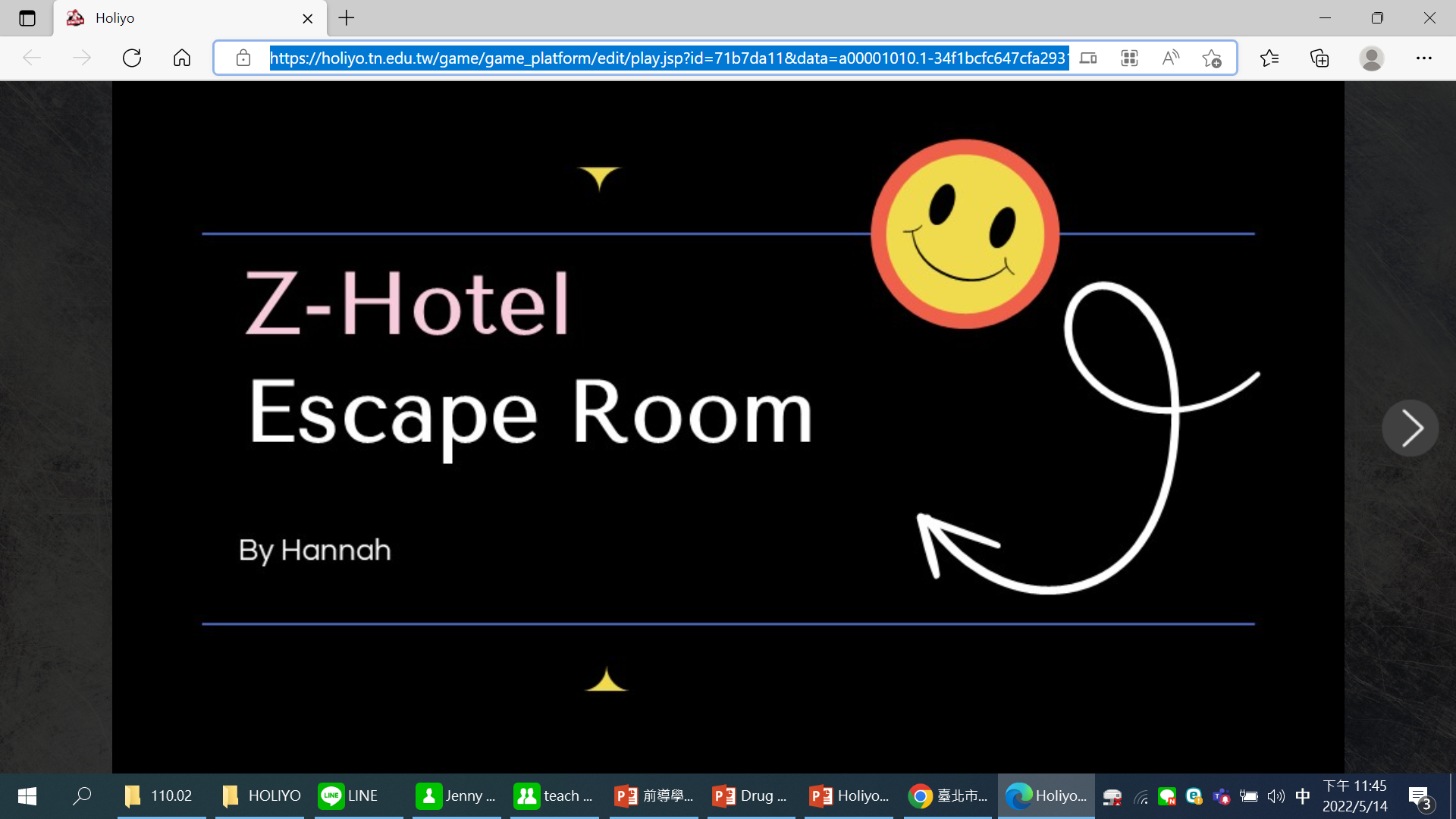 OUTLINE
2
1
3
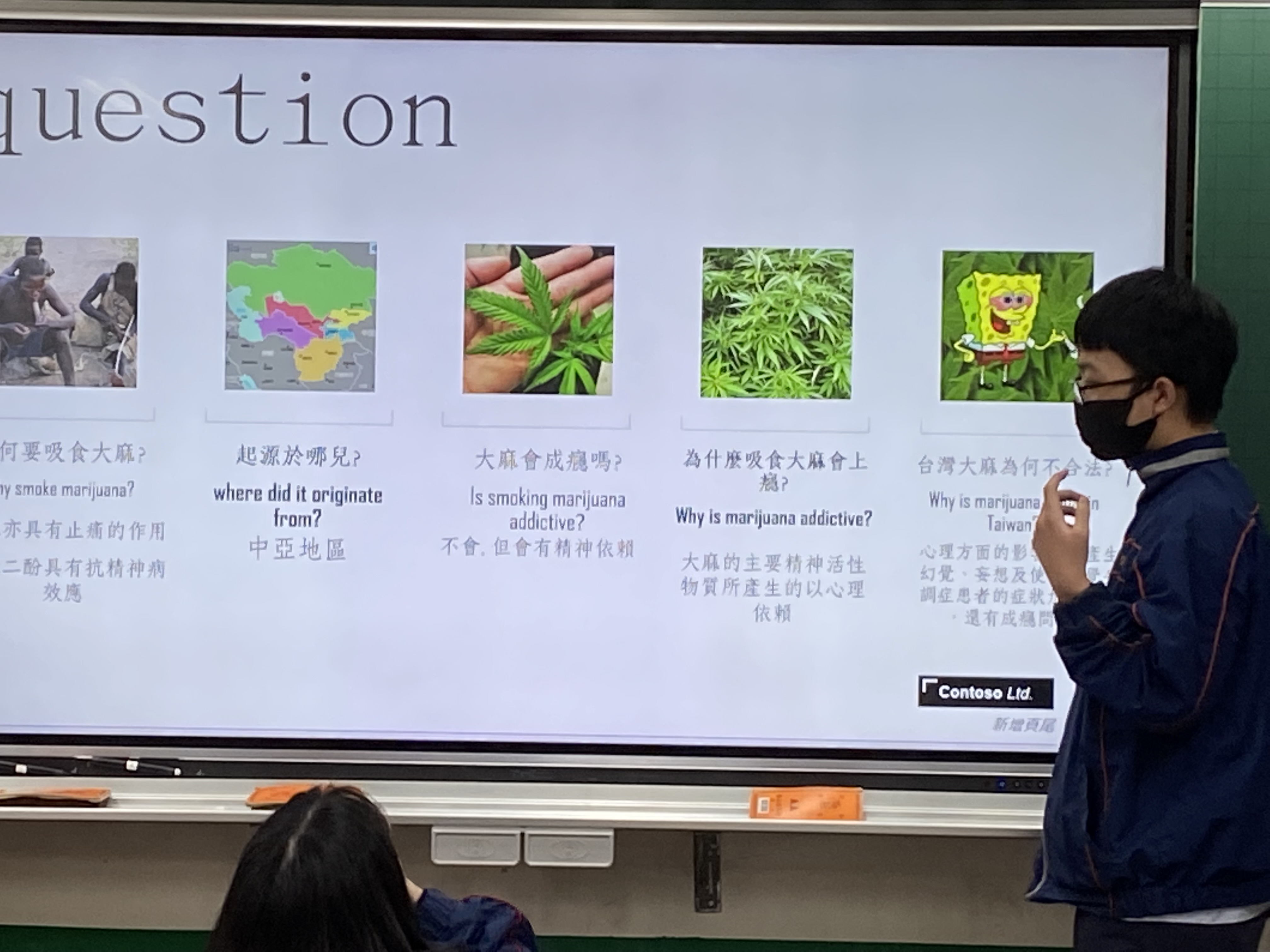 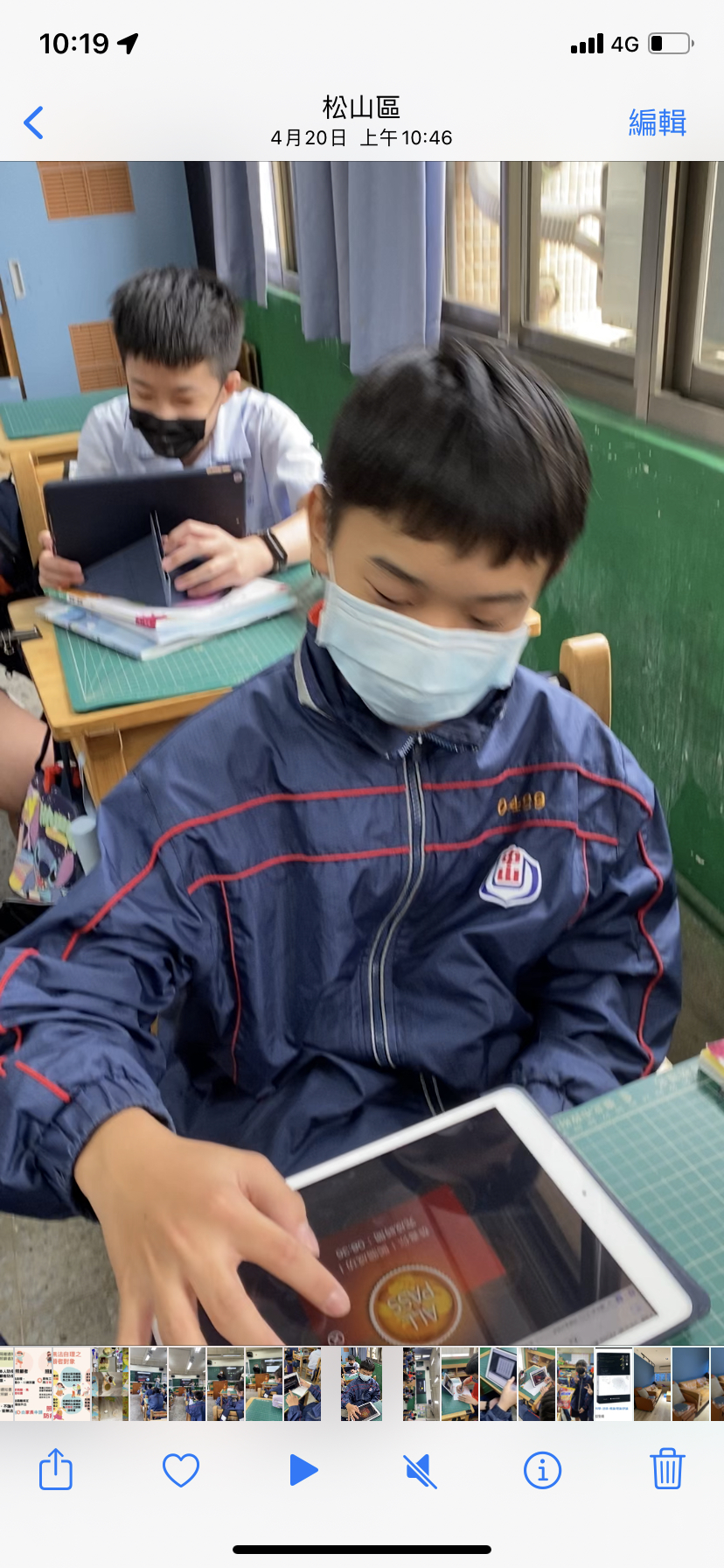 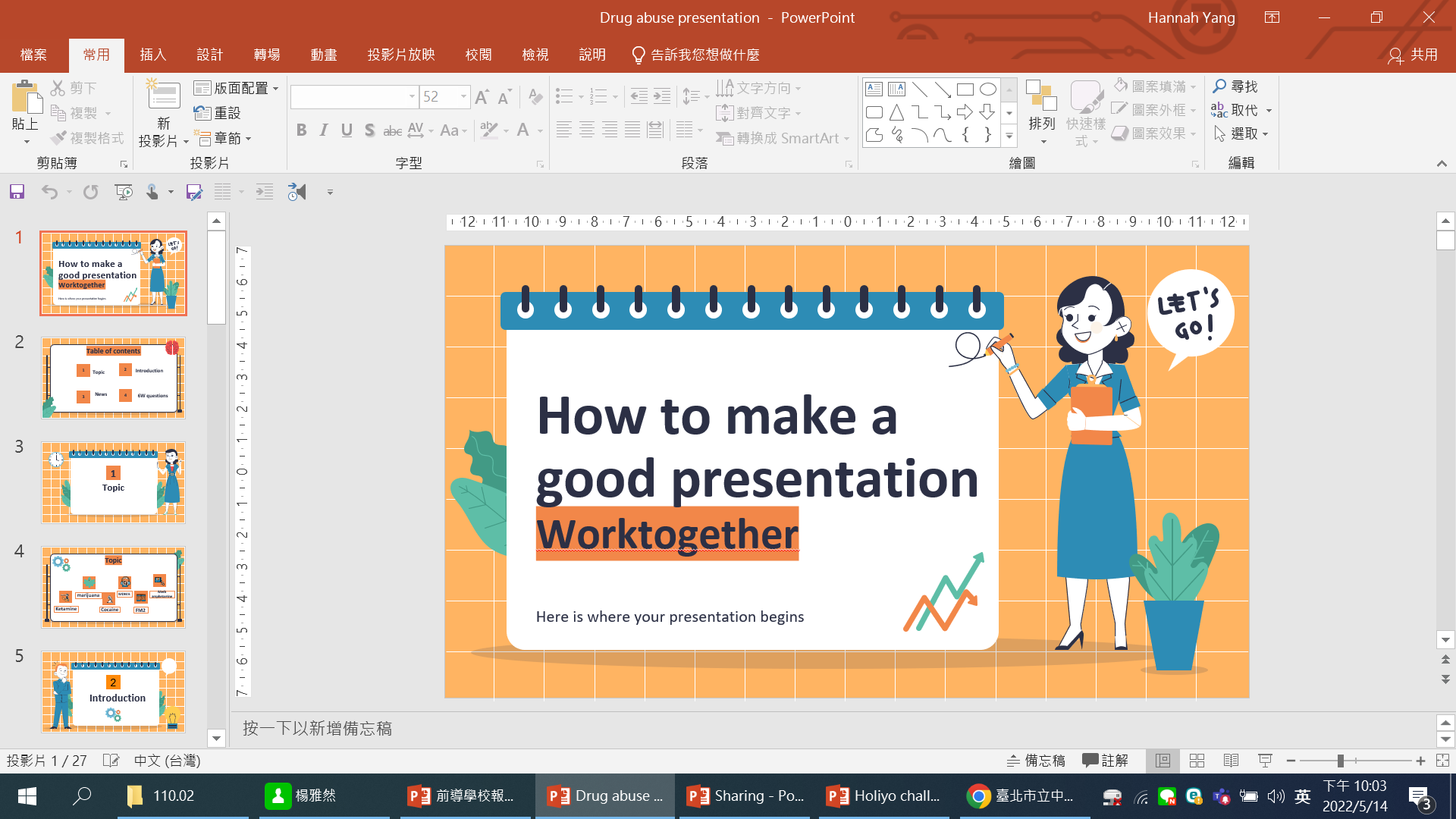 How to make a good presentation
Group presentation
Escape room
challenge
01
?
?
How to make a good presentation
Process Timeline
6 W
6 Drugs
A task
At least 10 pages
Catch your eyes
Team work
Group presentation
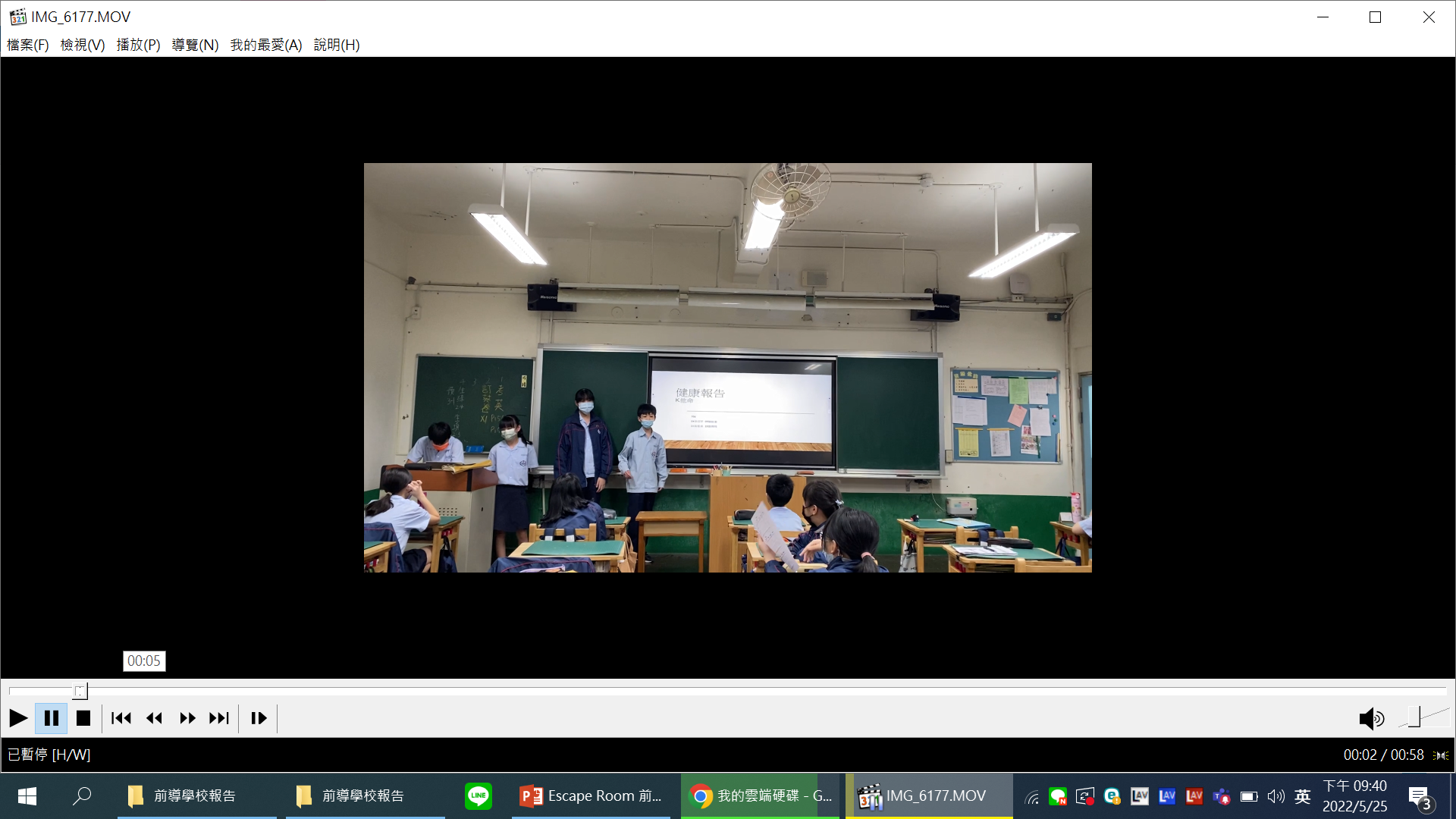 Escape roomchallenge
Challenge 1
Challenge 2
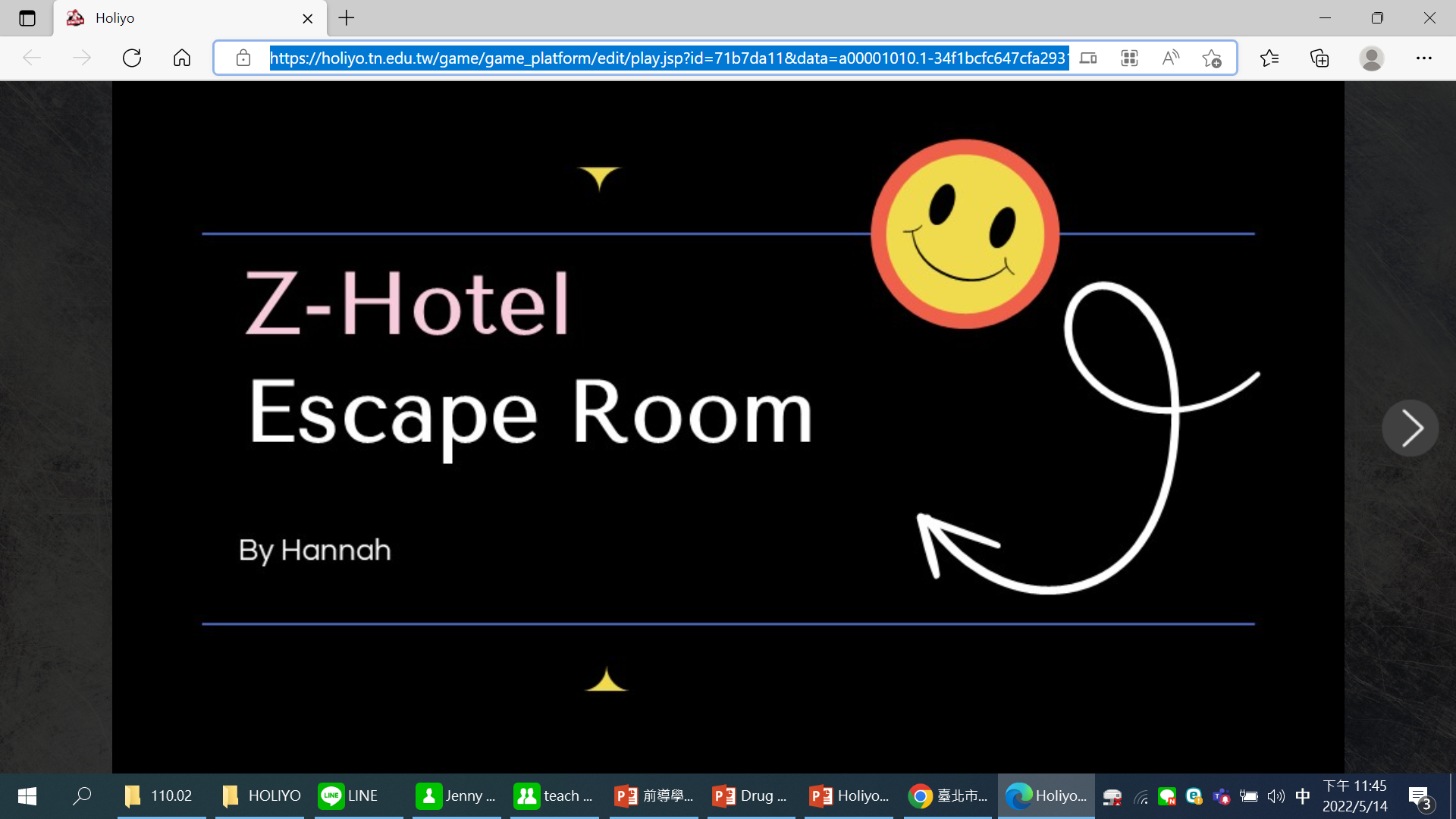 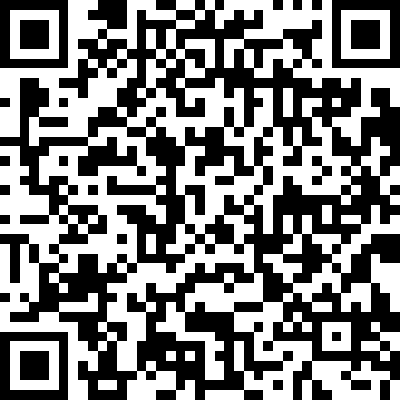 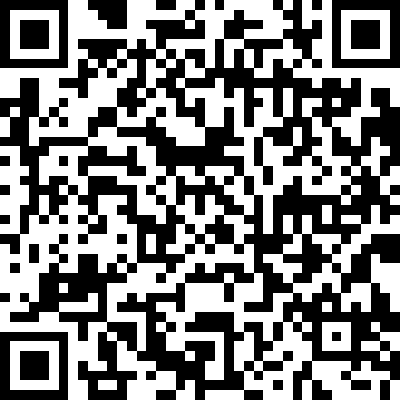 Holiyo (tn.edu.tw)
Holiyo (tn.edu.tw)
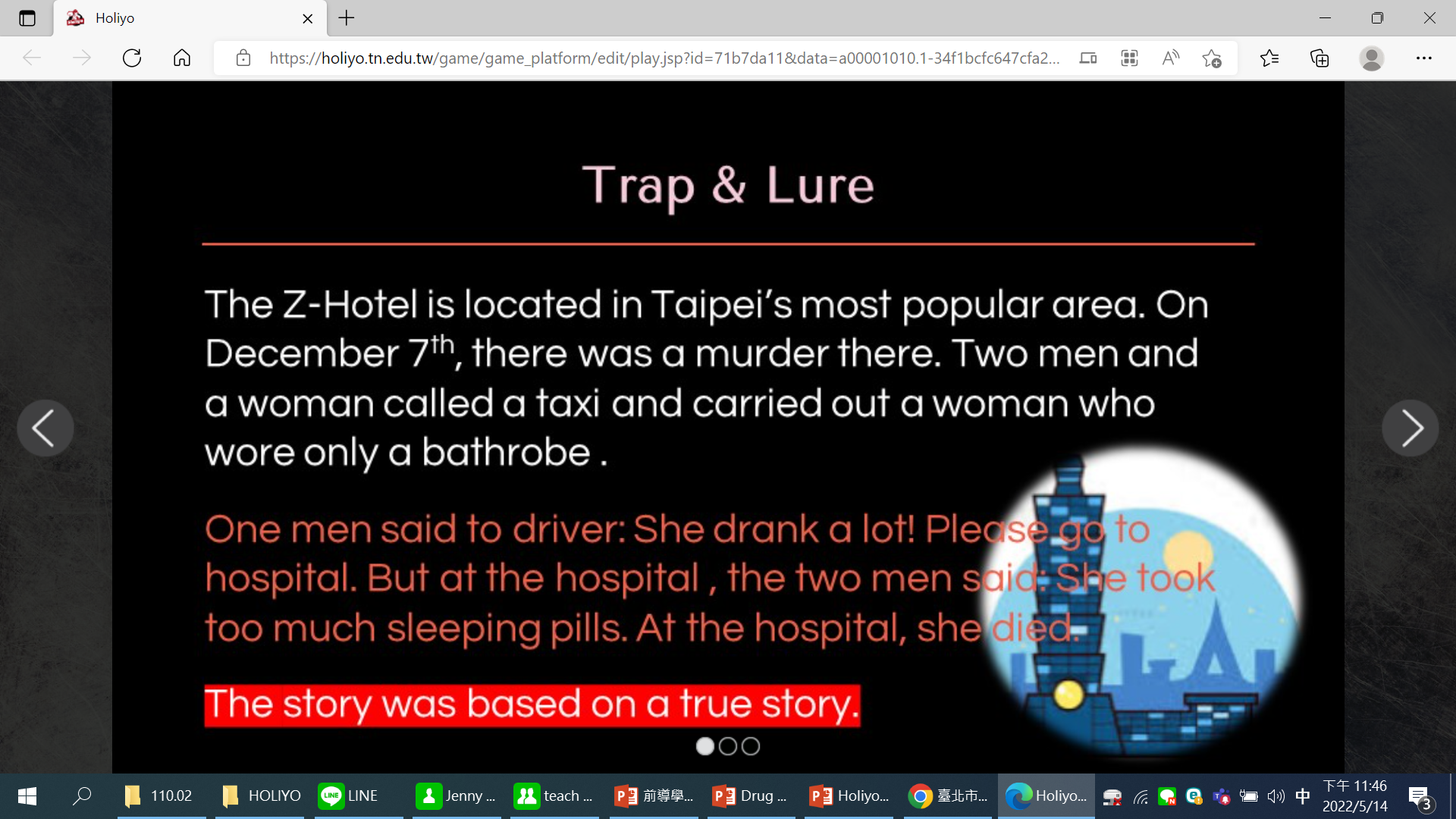 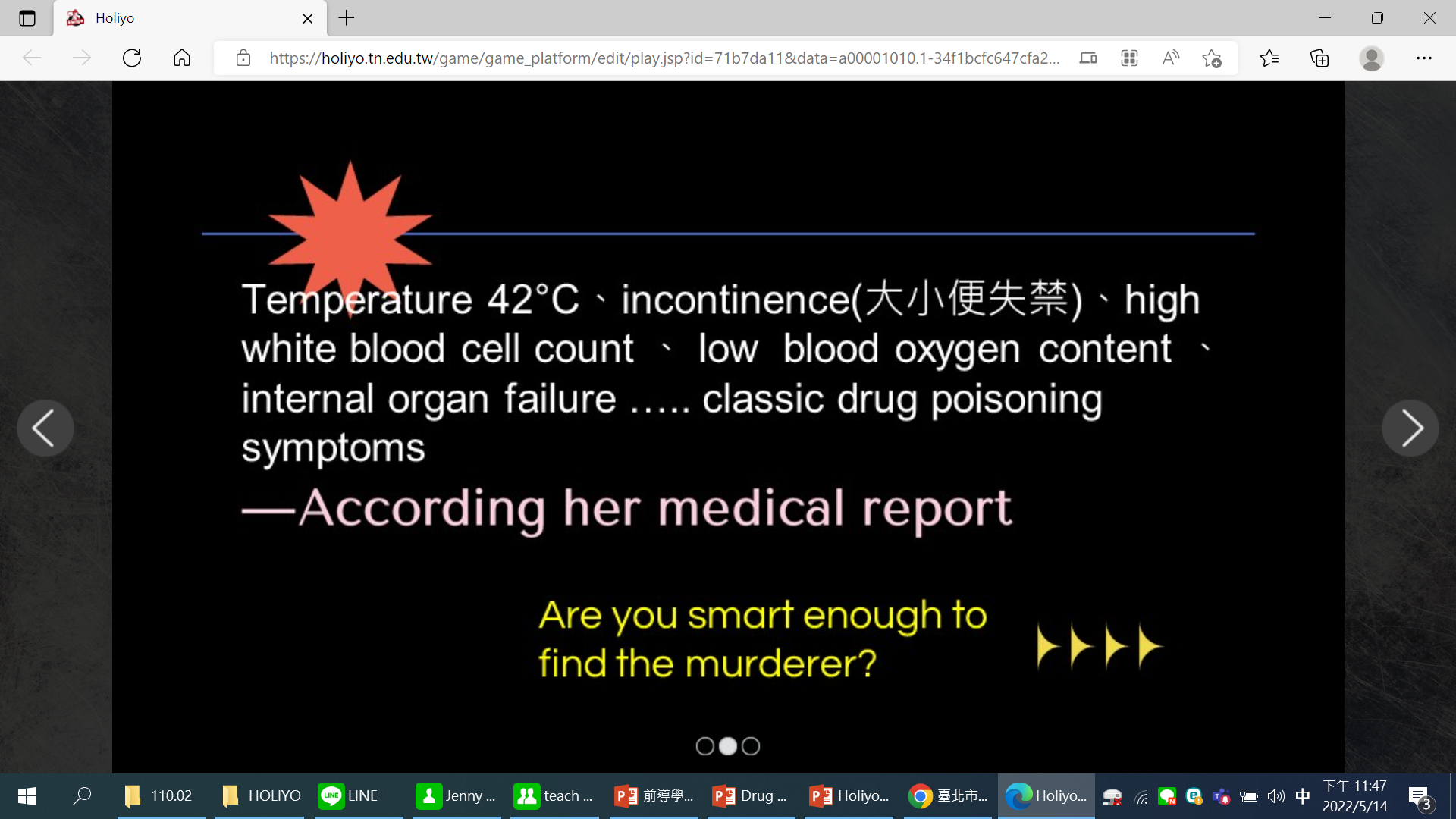 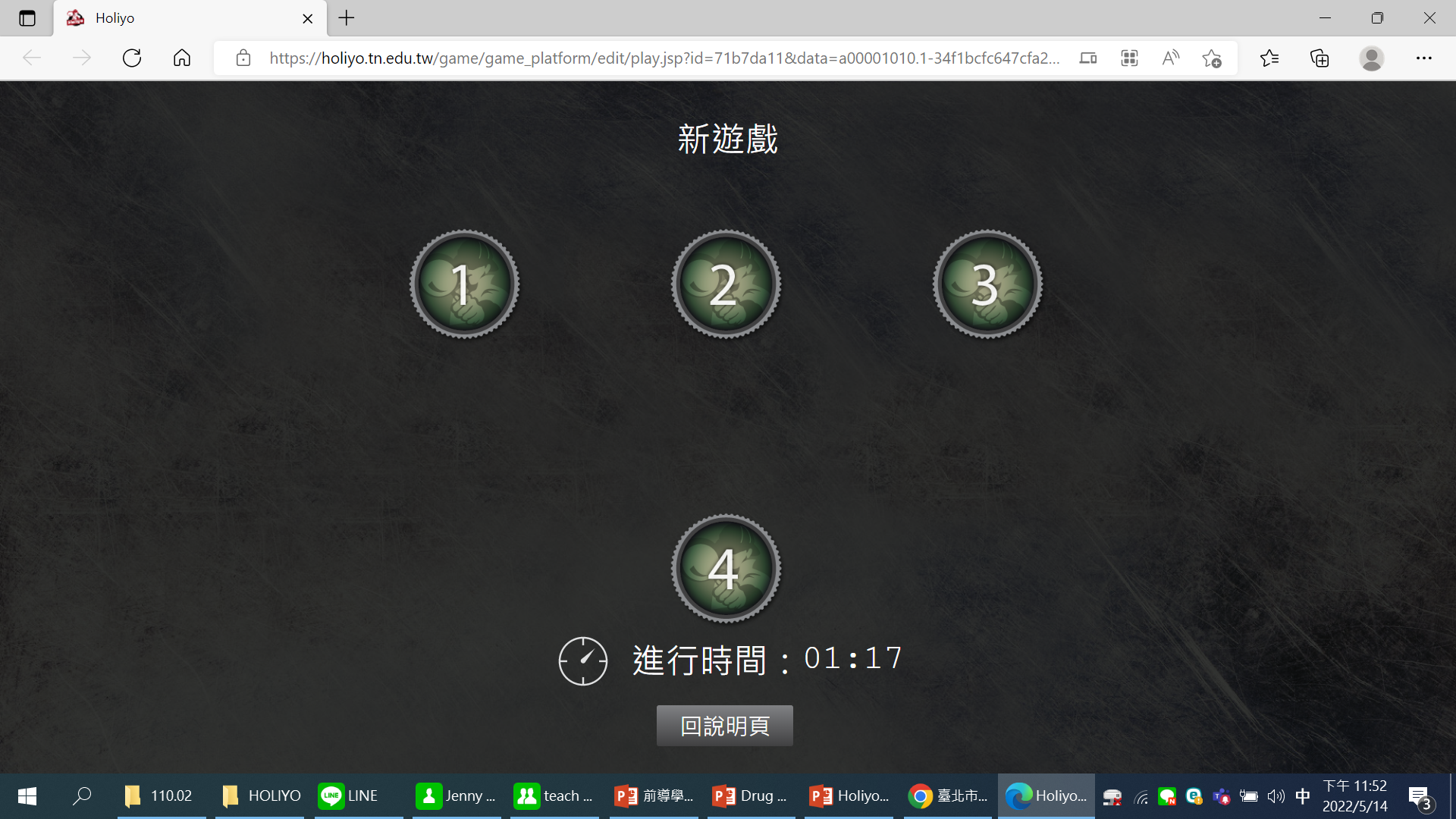 Please unlock her cellphone
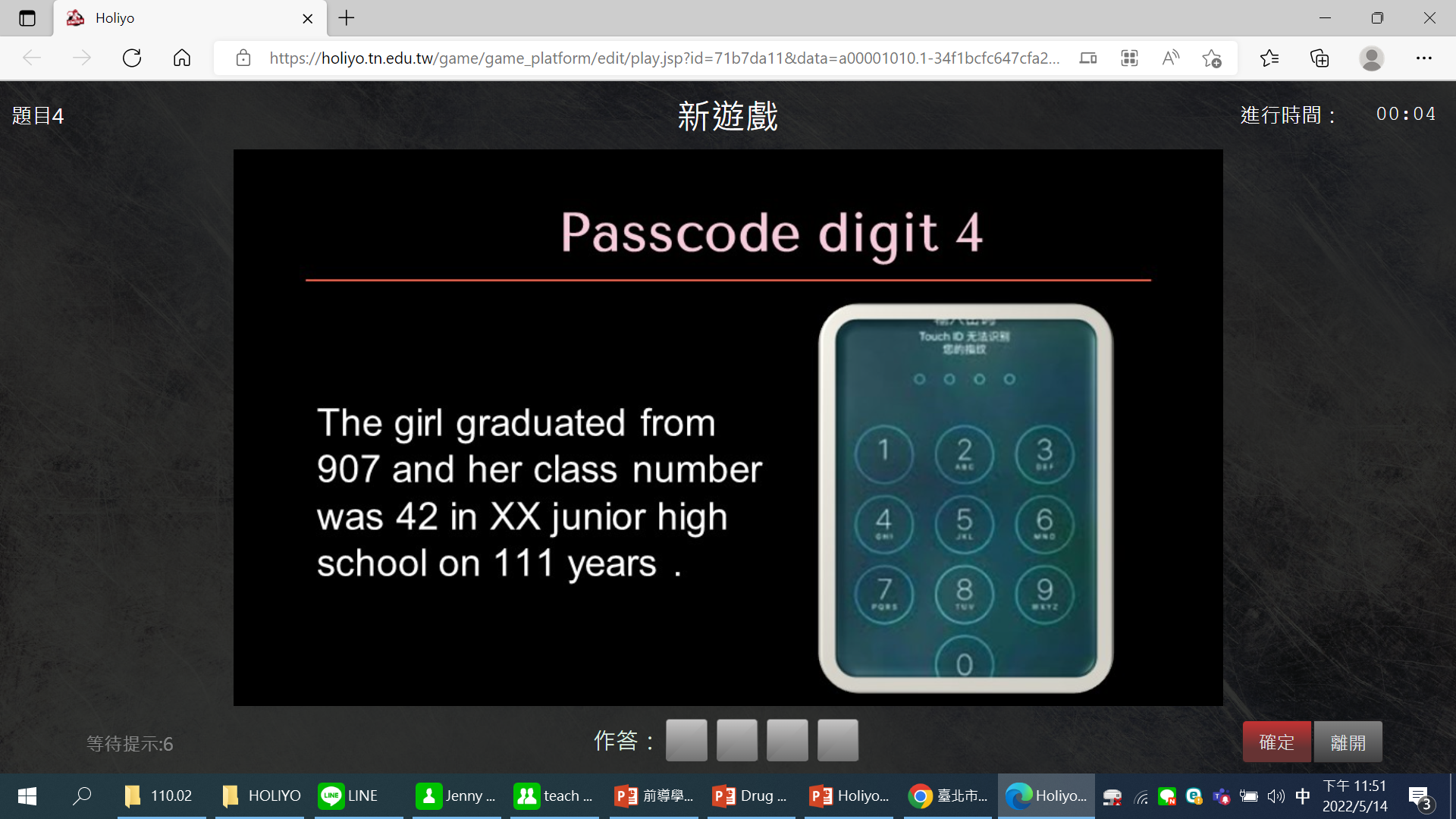 CHALLAGE 1
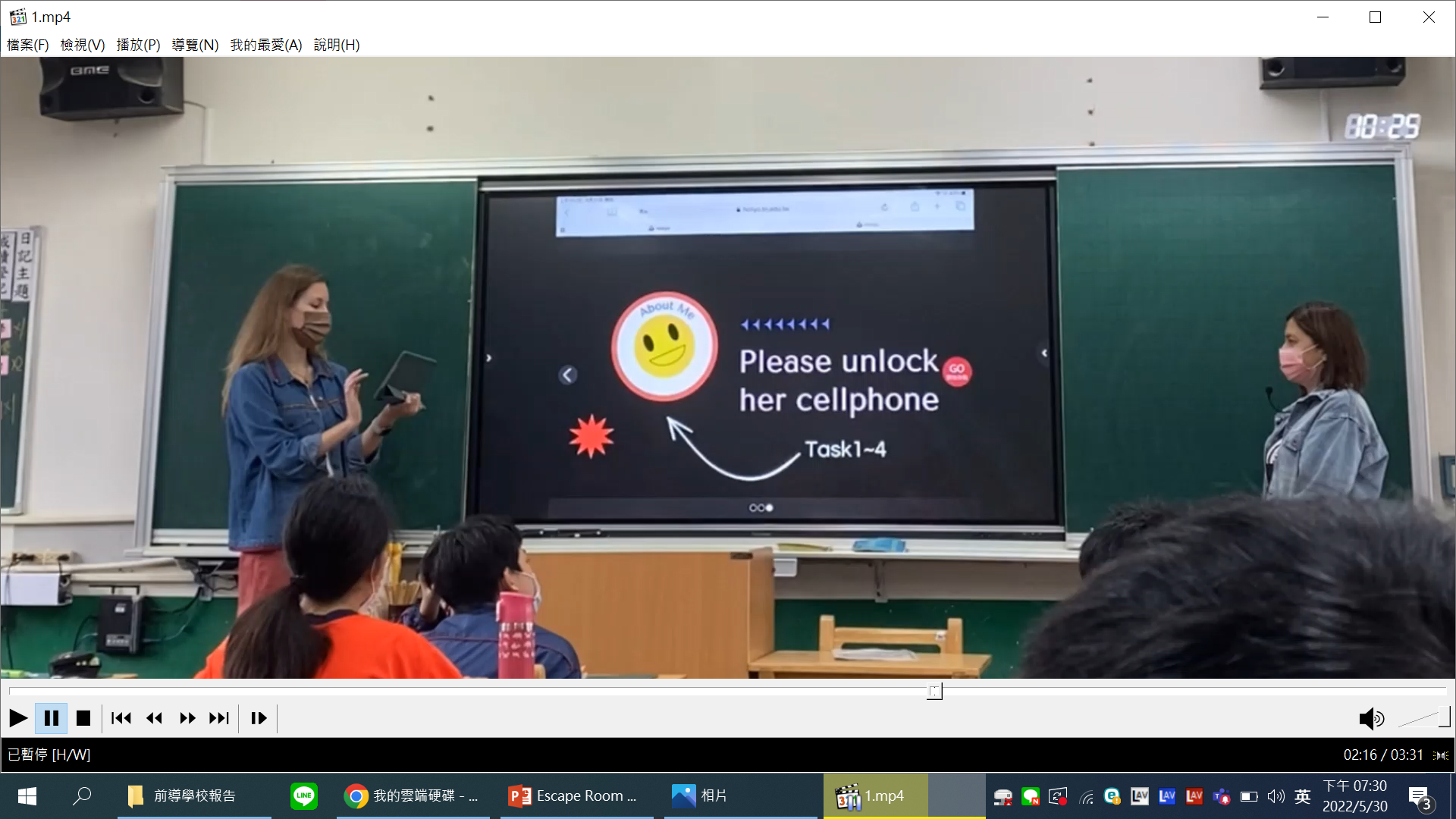 Passcode 3
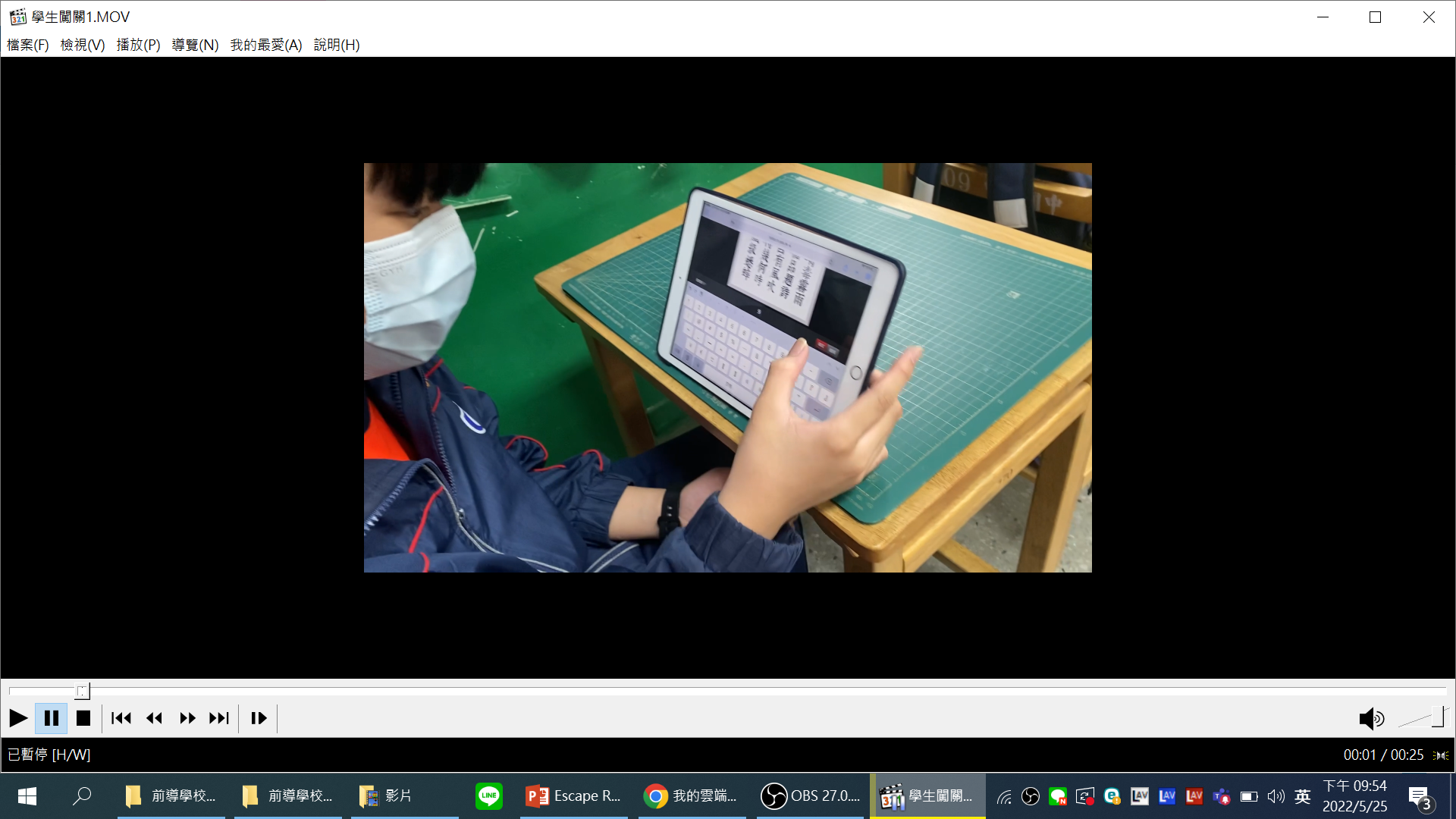 Escape roomchallenge
Challenge 1
Challenge 2
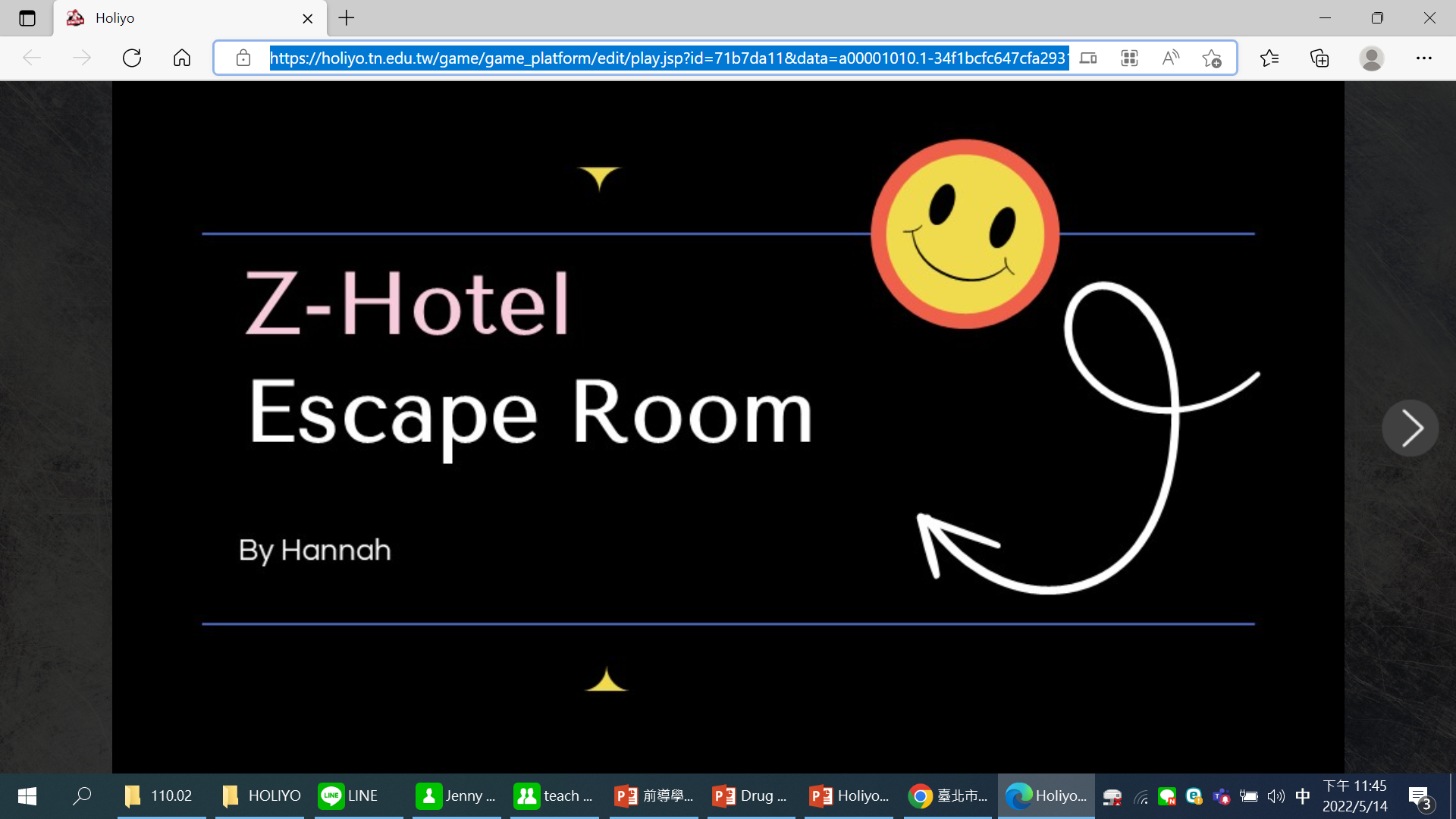 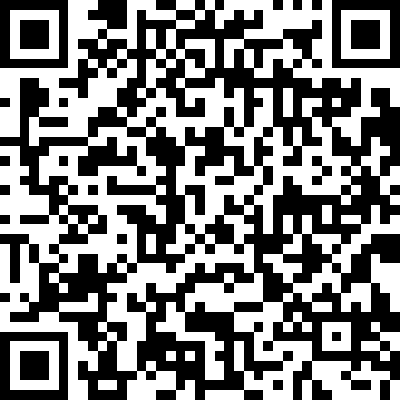 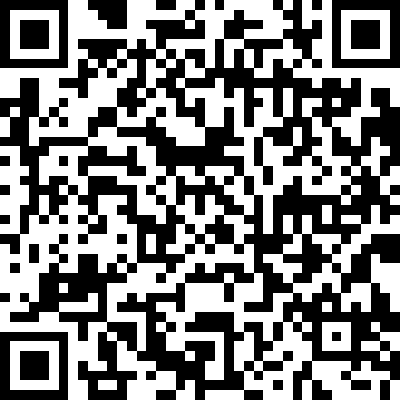 Holiyo (tn.edu.tw)
Holiyo (tn.edu.tw)
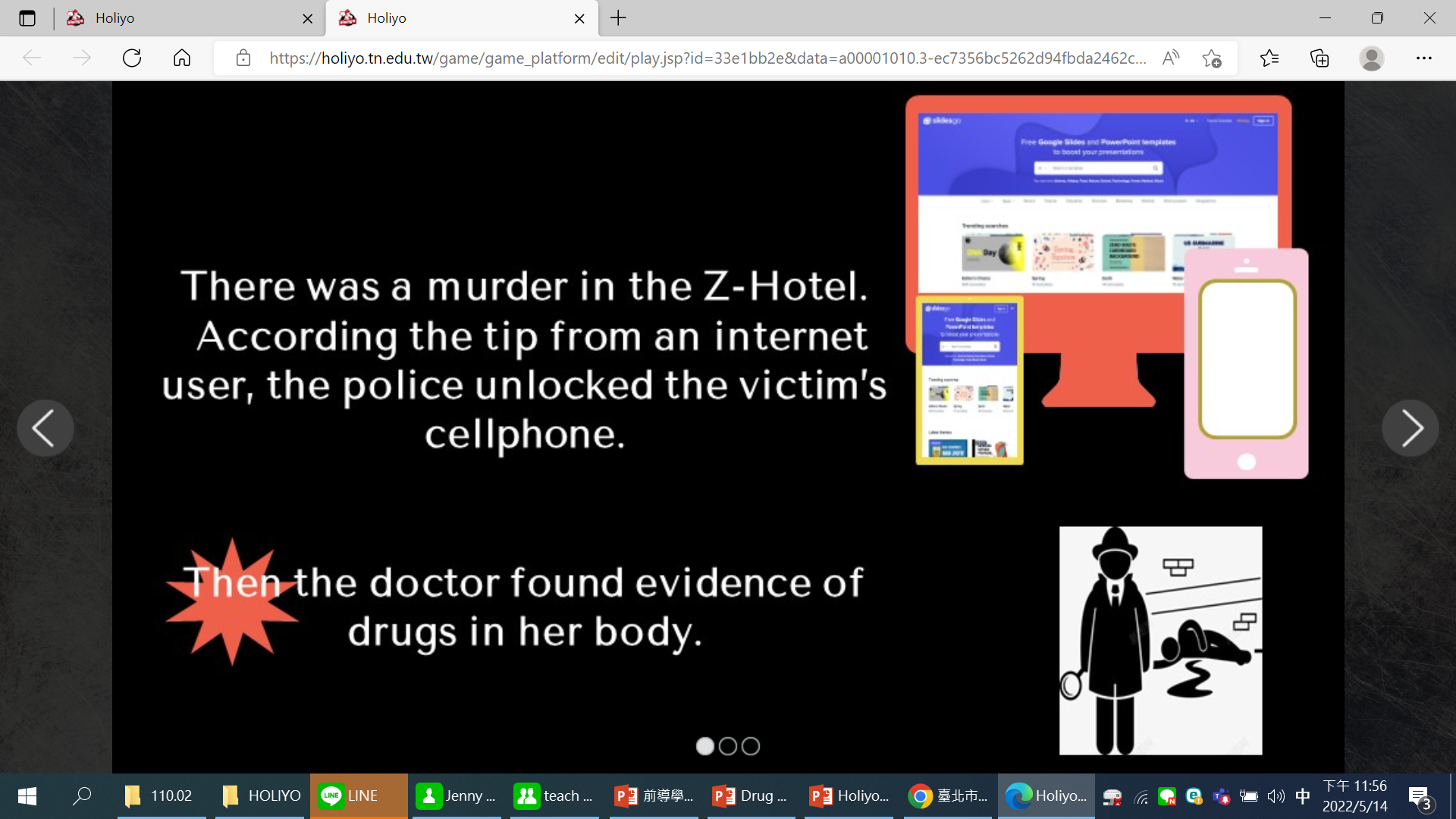 Table of Contents
HOSPITAL
01
02
Overview
Assignments
Here you could describe the topic of the section
Here you could describe the topic of the section
04
03
About the Topic
Features
Here you could describe the topic of the section
Here you could describe the topic of the section
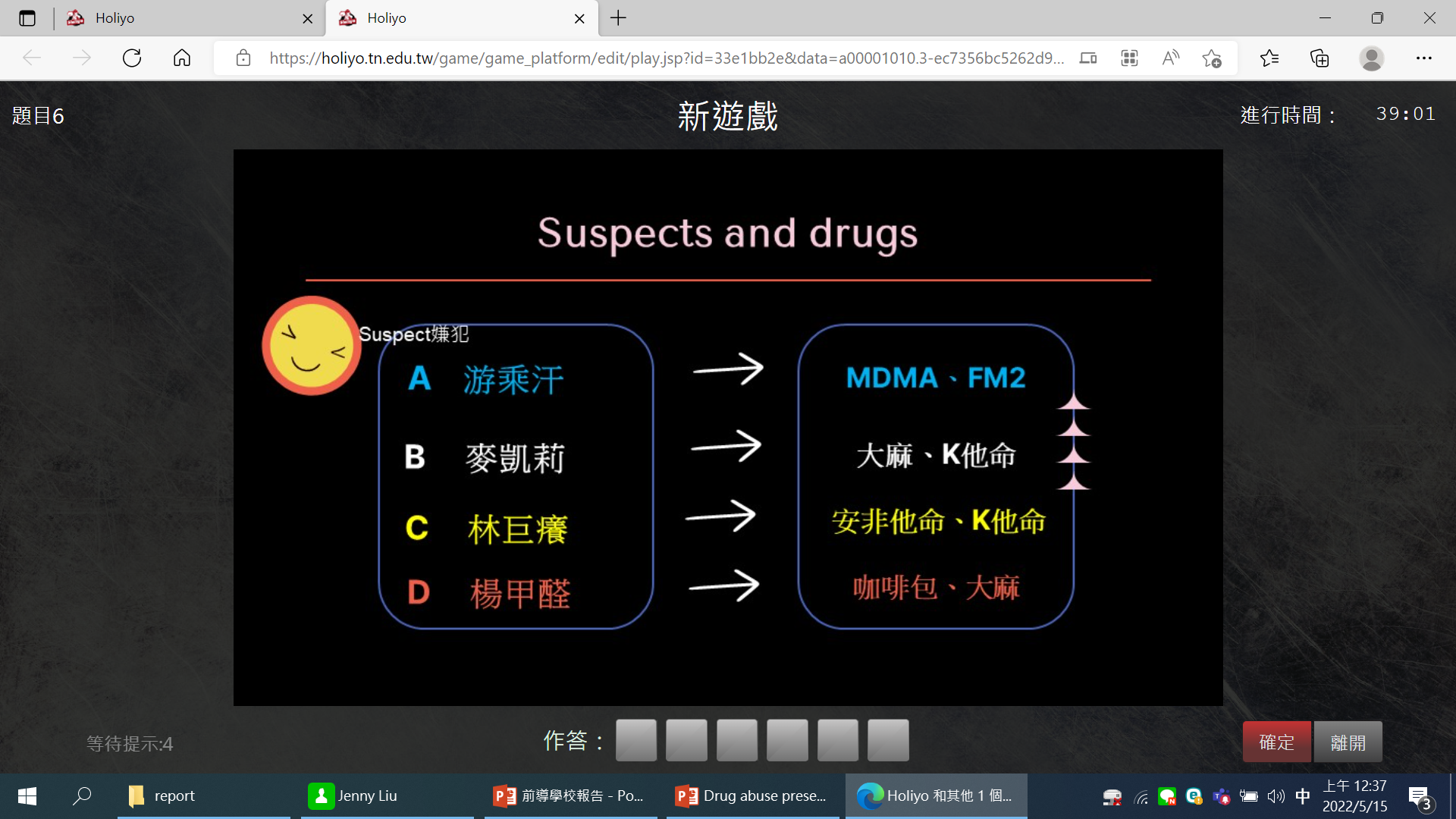 CHALLAGE 2
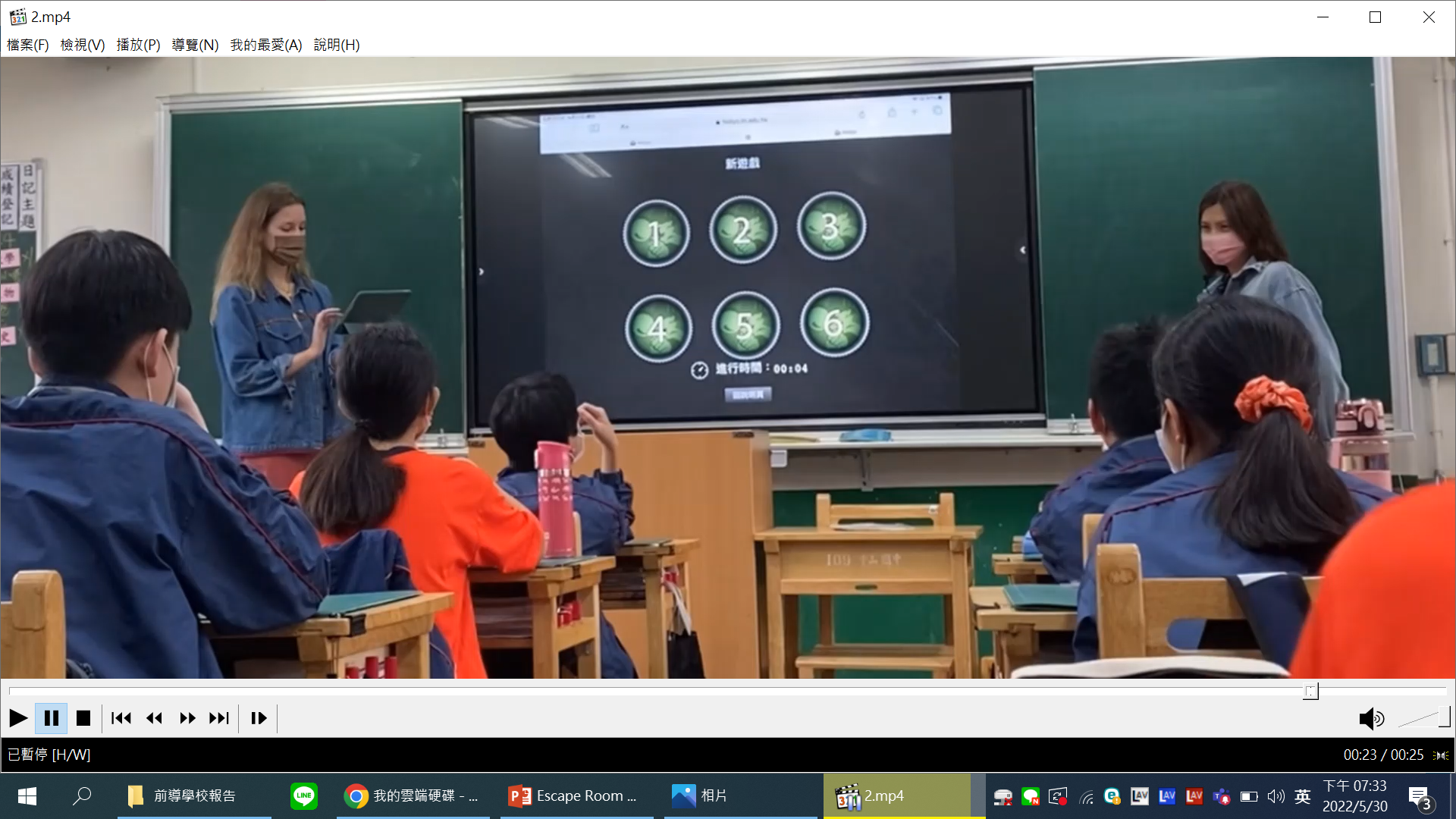 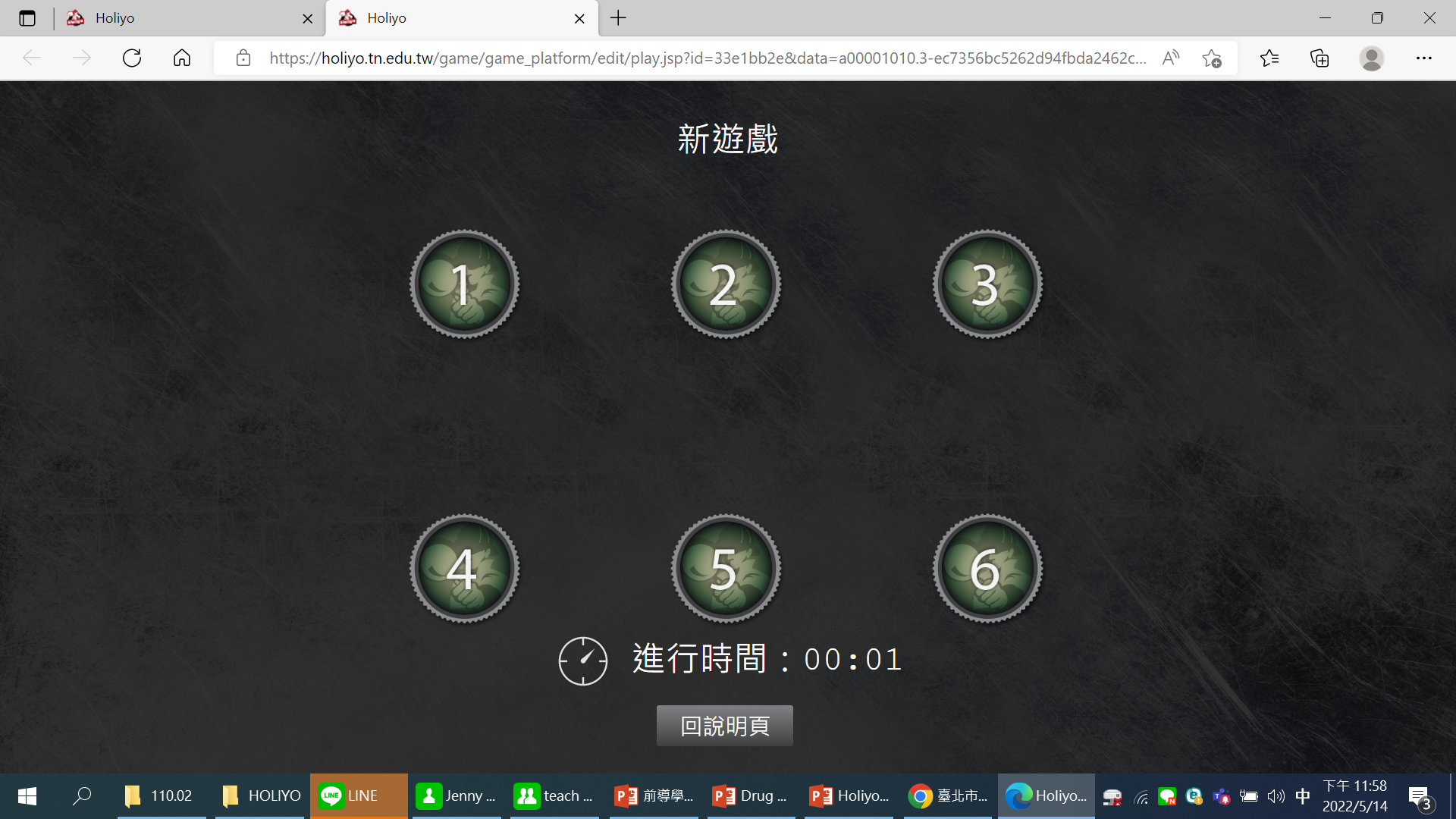 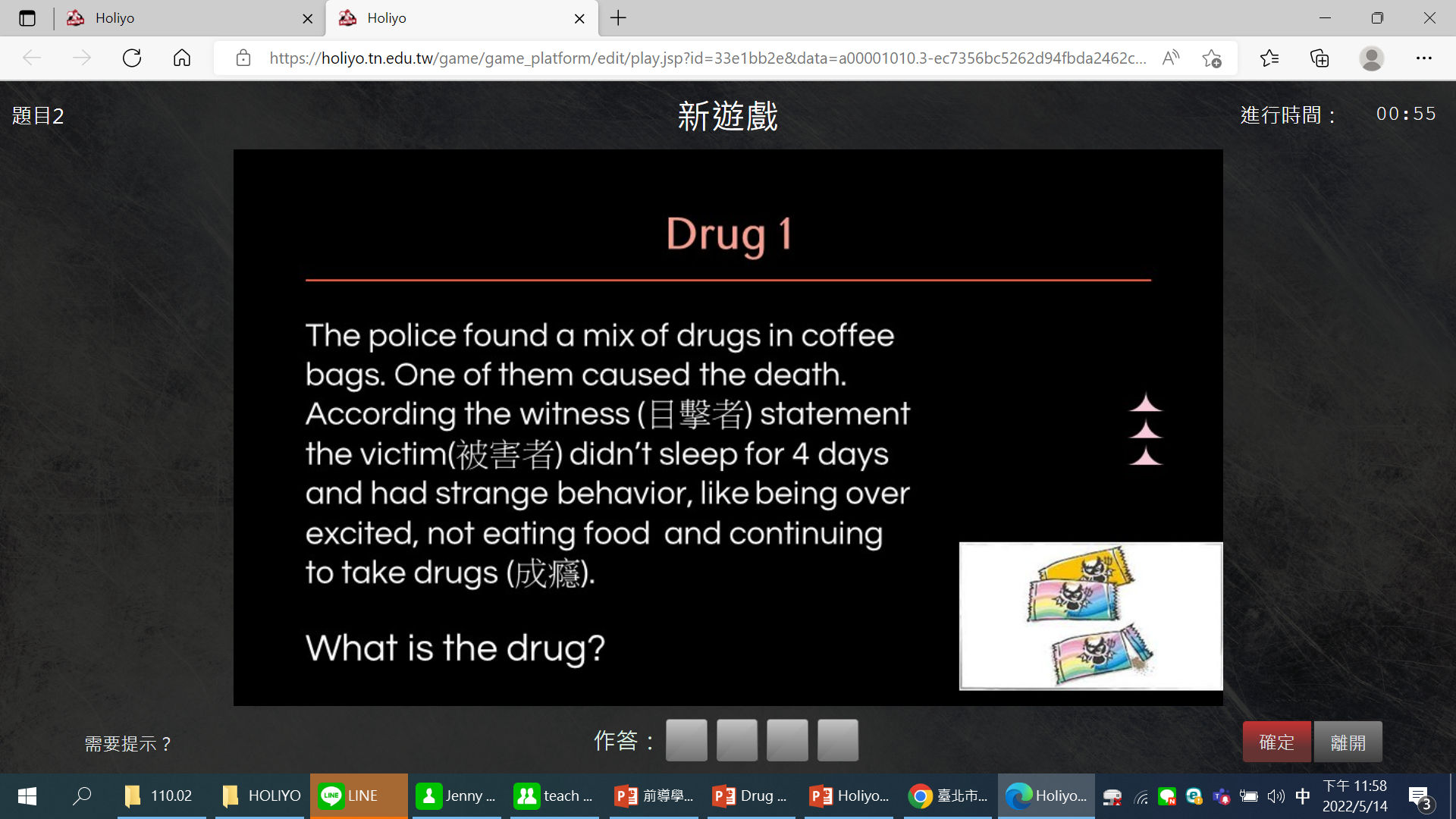 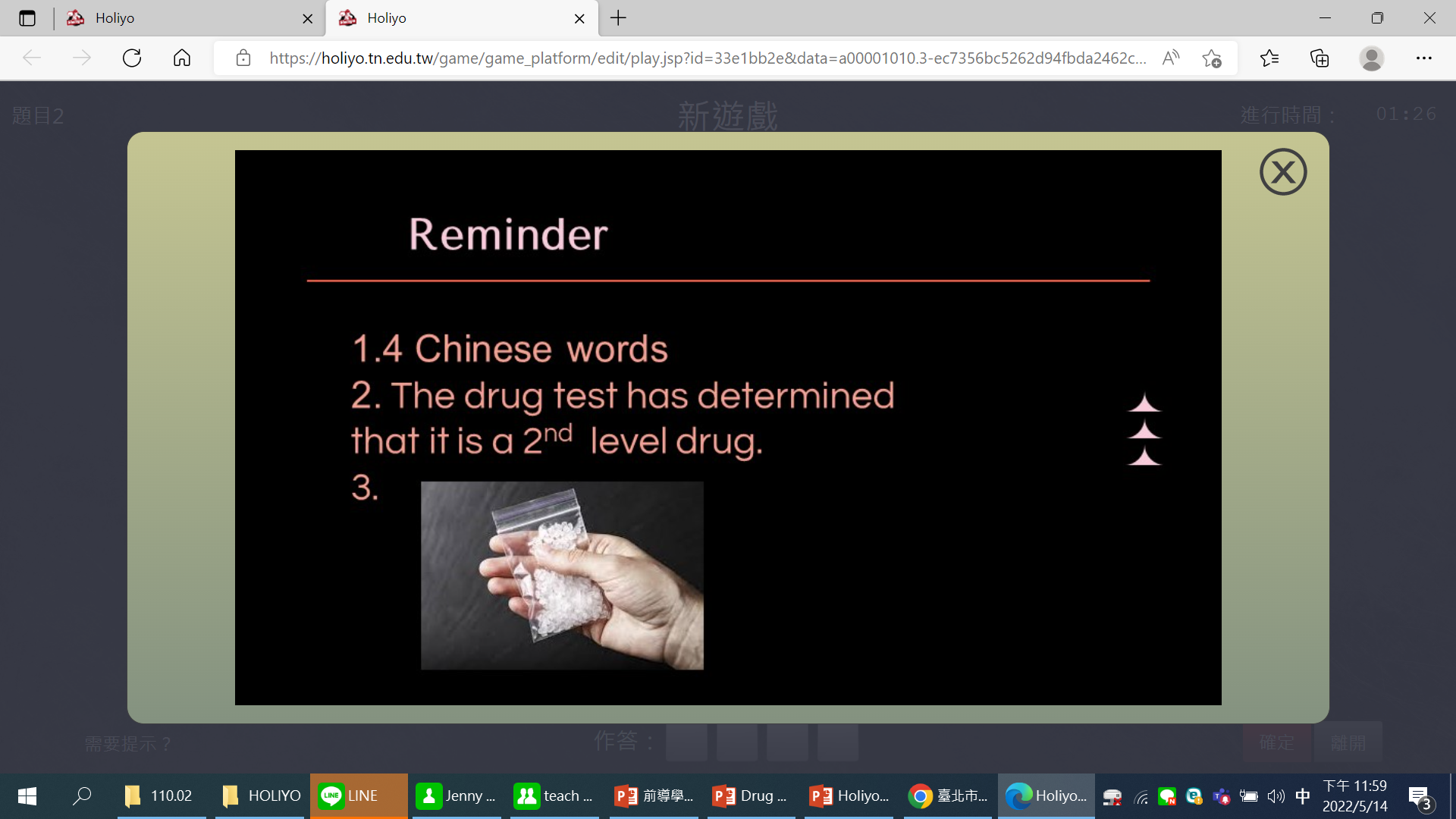 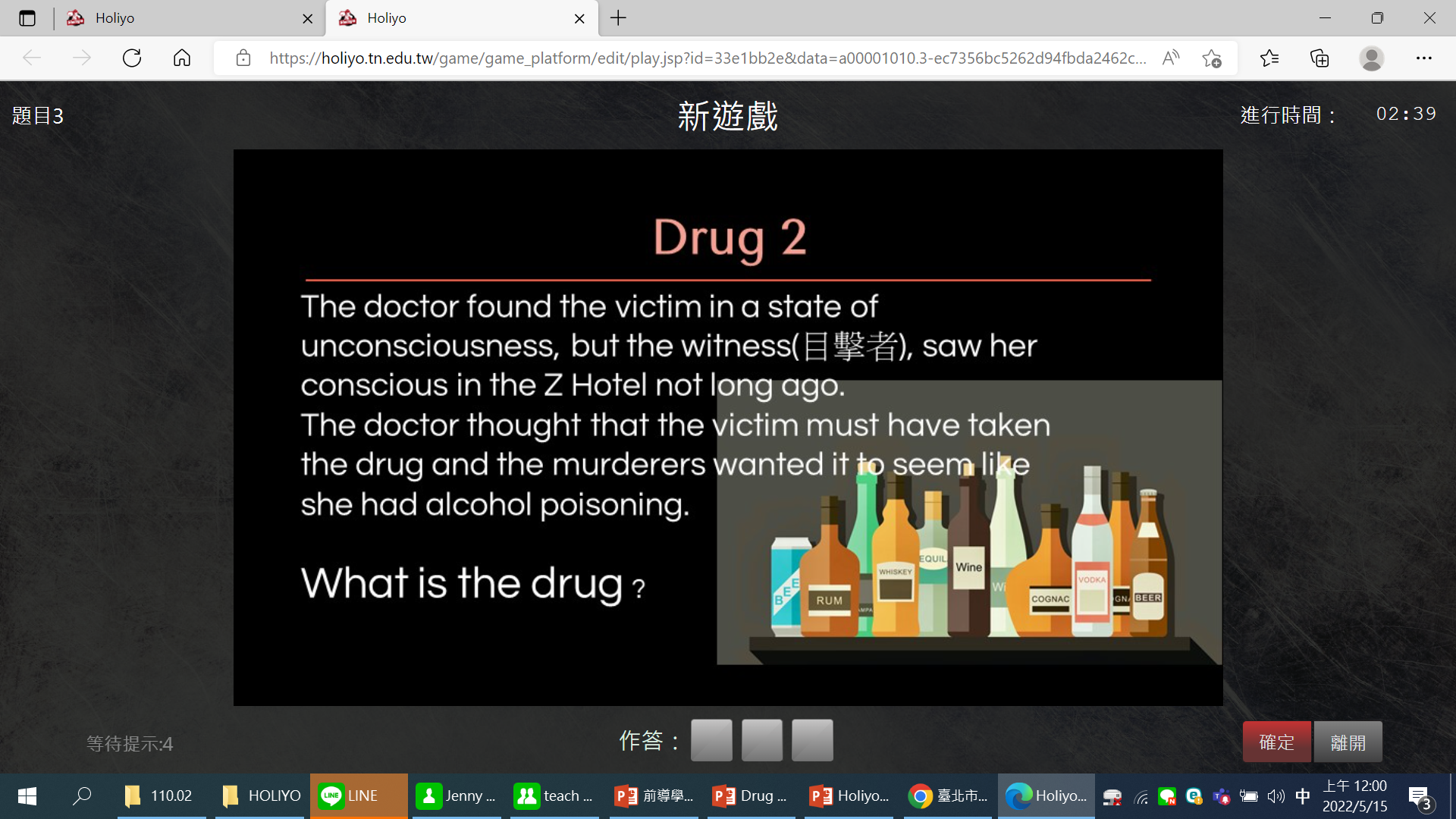 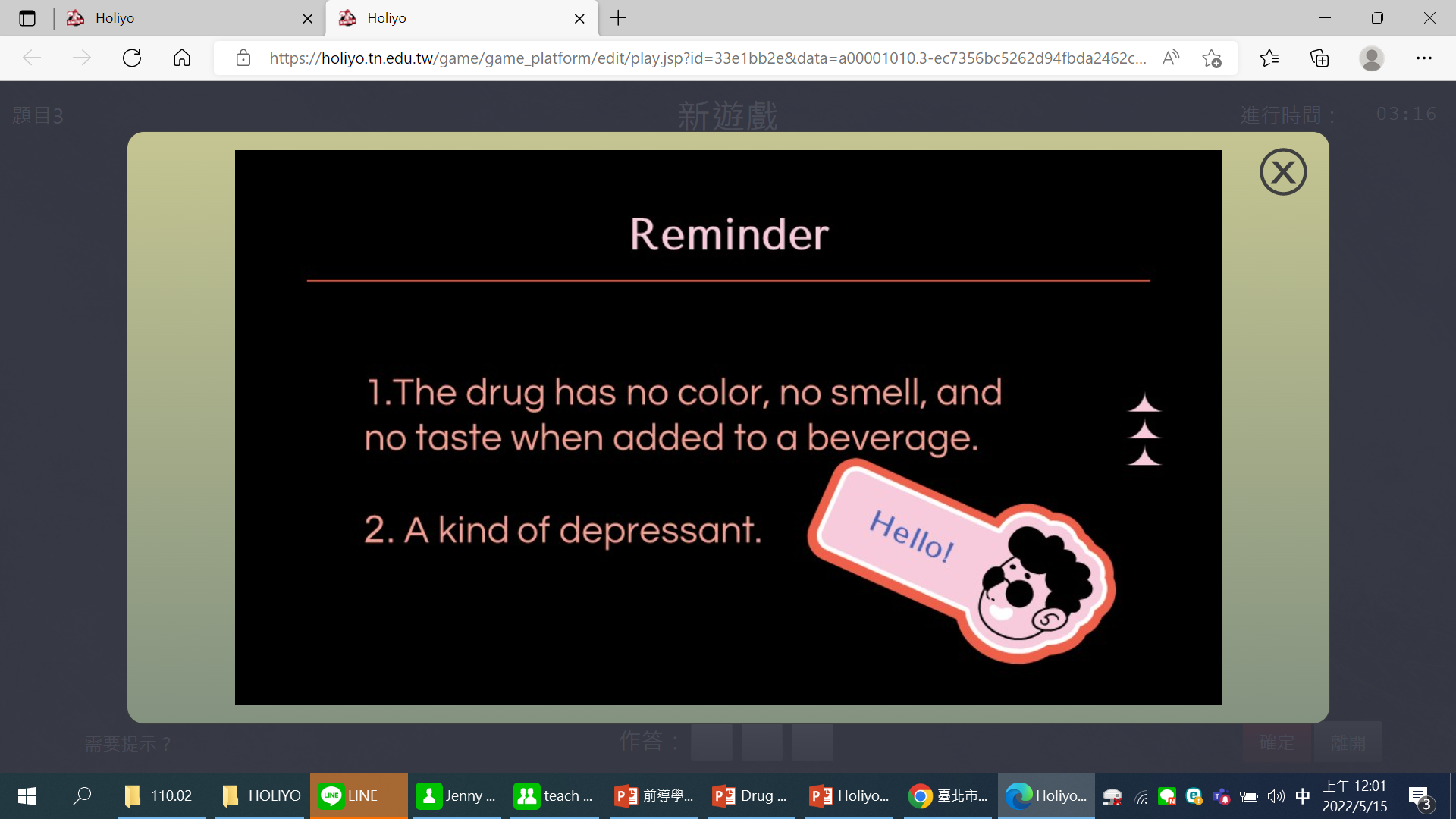 DRUG 2
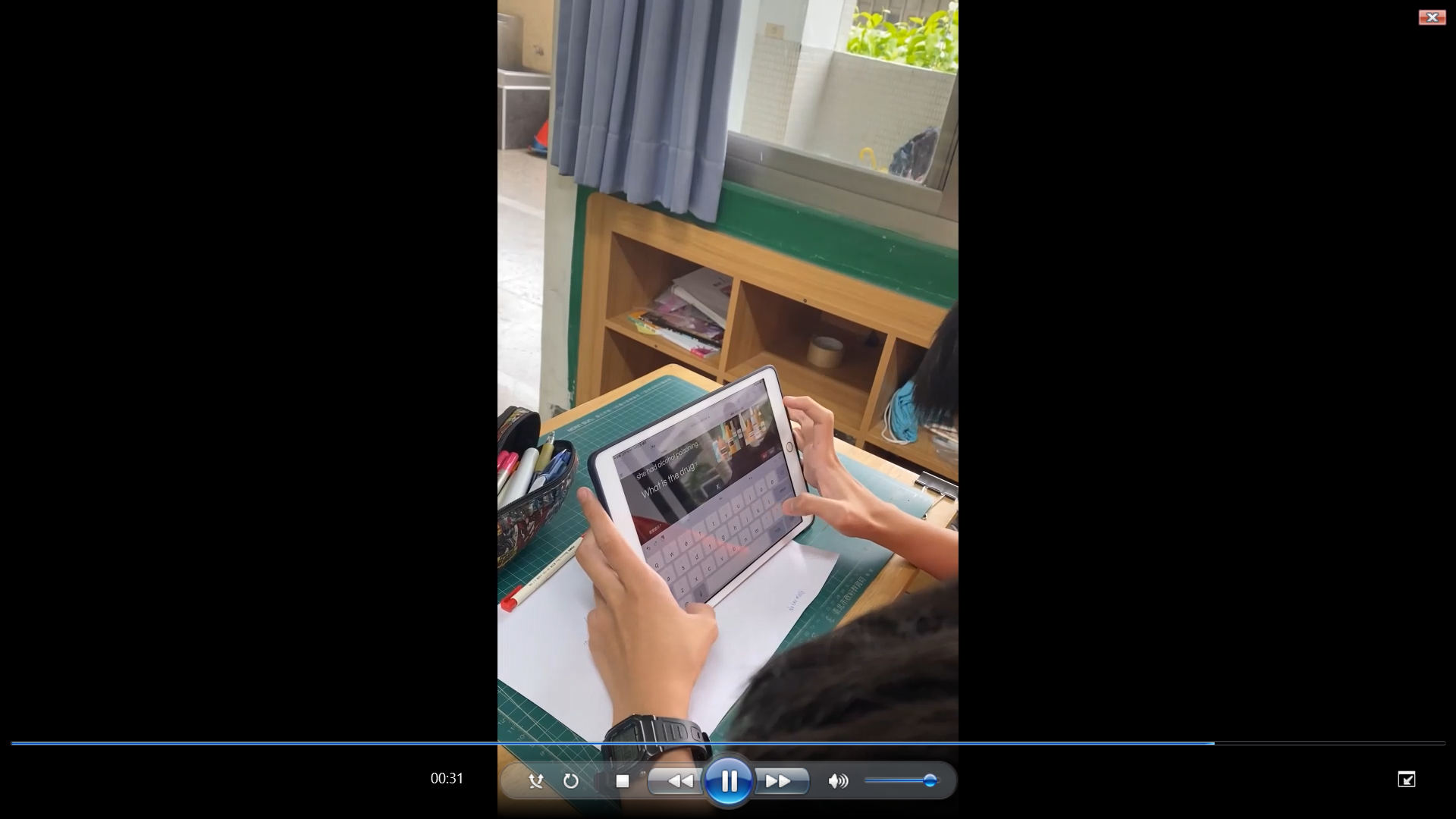 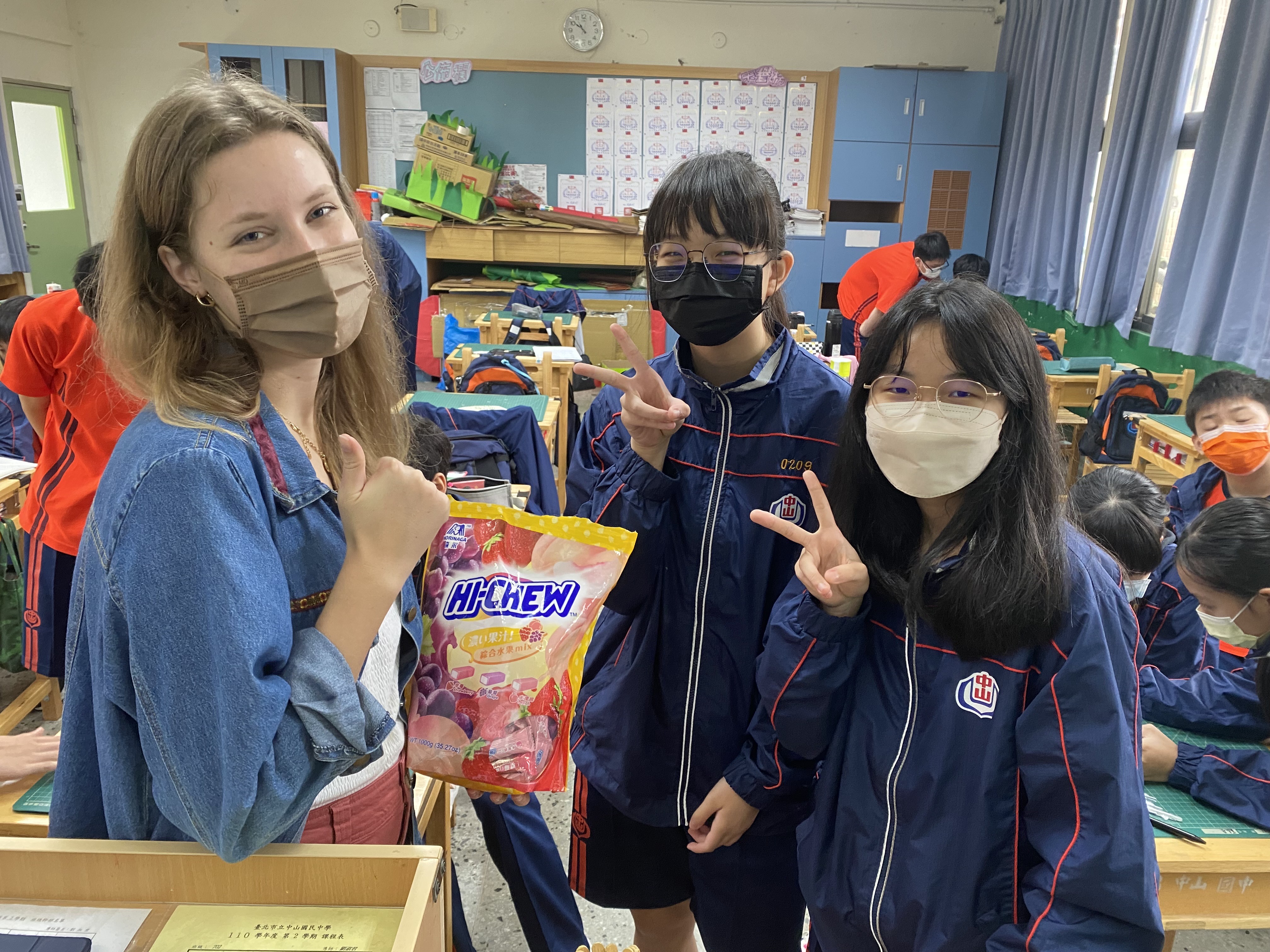 Outcome
教師利用6w問題去引導學生思考，學生自主學習-毒品知識，學生為學習中的主動者，教師為輔助角色。
遊戲式教學法，學生能融入其中且樂於挑戰。
互相幫忙，正向的競爭。
遊戲也是評量。
事前備課，教師輕鬆，學生開心。
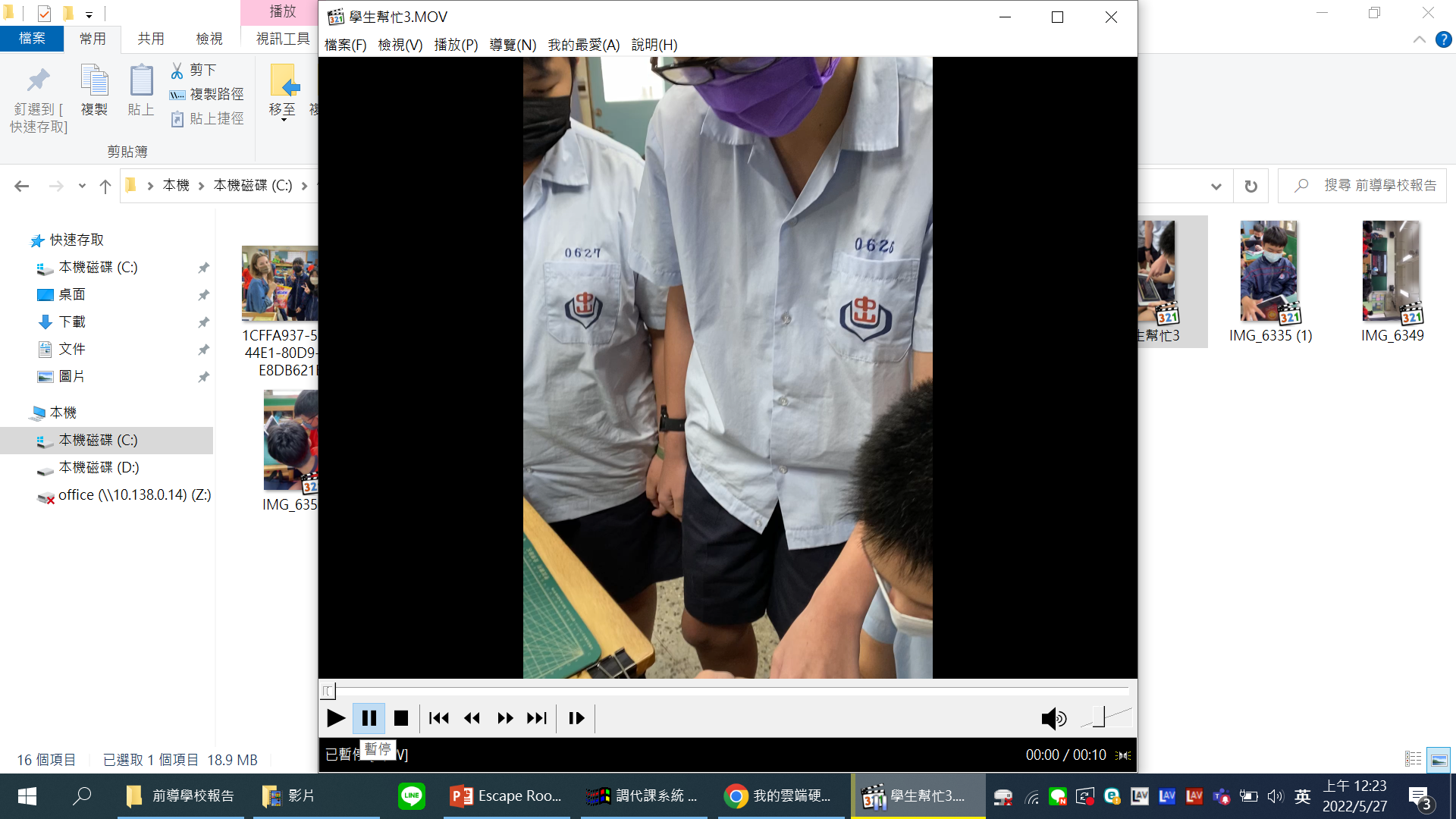